פעילות ט"ו בשבט (גילאים: חטיבה+תיכון):
מטרה: הרחבת הידע הכללי הקשור לט"ו בשבט והסביבה בישראל, מתוך ההנחה שהילדים יודעים מעט על ט"ו בשבט.

מהלך-
חלוקה לקבוצות לפי חיות- כל אחד מקבל חיה וצריך לחקות אותה כדי למצוא את שאר הקבוצה, אסור לדבר ואסור להראות את הפתק. (כרטיסיות בסוף המצגת)
ארבעה בשורה עם שאלות (קטעים מפוזרים על הקירות, על כל ריבוע יש שאלה וצריך לעבור בין הקטעים ולגלות את התשובה- חוקים בהמשך.)
כלב עצם במעגל- כל אחד מקבל שם של פרי יבש שקיים, באמצע המעגל יש עצם כלשהו ואני קוראת לשני פירות להילחם על העצם. המנצח הוא מי שחוזר למקום שלו במעגל עם העצם ביד. ניתן לנסות לגנוב את העצם עד הרגע האחרון. הערה: כדאי לוודא שהמעגל מאוד מאוד גדול ומרווח, ואם לא ניתן לשחק החצי עיגול כשהעצם בחלק החסר של העיגול ורחוק יחסית.
ניתן לסיים עם המשחק סלט פירות או כיסאות מוזיקליים עם מוזיקה של ט"ו בשבט.
איקס מיקס דריקס- חוקים: (עדיף לא יותר משלוש קבוצות)
על כל קבוצה לבחור צורה למשחק (משולש, עיגול, יהלום, לב, איקס, ריבוע, מגן דוד...)
על כל קבוצה בתורה לבחור משבצת עליה משחקים.
לאחר הכרזת השאלה, כל הקבוצות מקבלות 20 שניות להסתובב בין הקטעים בחדר ולגלות את התשובה.
לאחר שנגמר הזמן, על הקבוצה שבחרה את המשבצת לנסות לתת תשובה. 
אם הקבוצה טעתה- לקבוצות האחרות יש הזדמנות 'לגנוב' את המשבצת.
אם אף קבוצה לא ענתה נכונה, המשבצת עדיין פתוחה לסיבובים הבאים.

טיפים אסטרטגיים למקרה שהמשחק יבש: 
אפשר להוסיף קטעי קריאה לא רלוונטים ולגרום להם להתרוצץ יותר
אם קבוצה מוצאת את התשובה הנכונה- לא כדאי לה לעמוד ליד הקטע הרלוונטי ולצעוק "מצאתי!" כי אז כולם ידעו איפה זה וירוצו לשם
עדיף לתת זמנים קצרים כדי שיהיו ריצות ואנרגיות ולא יהיה שעמום.
להסביר להם שכדאי להם לזכור המ הם קוראים כי אולי השאלות הבאות יהיה בדיוק על זה!
כדאי להגיד להם שבתום 20 השניות על כל הקבוצה להיות חזרה במקום אחרת התשובה נפסלת- מוסיף קצת פלפל.
שאלות:
מהם שבעת המינים? חיטה, שעורה, גפן, זית, רימון, תאנה, תמר
מה נהוג לאכול בט"ו בשבט? פירות יבשים
מה עשו עם הפירות הראשונים של כל אחד משבעת המינים? נתנו לכוהנים בבית המקדש
מה זה הJNF? קק"ל- Jewish national fund
מה היה התפקיד המקורי של הJNF? לקנות קרקעות ולתת 
מה היה התפקיד המקורי של ט"ו בשבט? תחילת שנת מיסים חדשה, מאחר והכסף היה חיות, חומרי בעירה וכדומה
איזה עץ מסמל את הגעת החג בארץ? שקדיה
מה הסיבה העיקרית לכך שישראל אינה בסכנת התייבשות יותר? מחזור מים והתפלה
באיזה עשור הונח המוביל הארצי בישראל? שנות ה50
כמה ימי גשם יש בממוצע בשנה בישראל? 50
מה הפעולות שעשתה הJNF כדי לעזור בחיסכון במים? בניית סכרים, שמורות ומתקני אגירת מים
איפה התרחש הקרב בין דוד לגוליית? עמק האלה
מה העומק המקסימלי של הכינרת? 141 רגל/43 מטר
מה היה פארק חיריה לפני שהיה פארק? מזבלה
איפה ממוקם נאות קדומים? חצי הדרך בין ירושלים ותל אביב

** ניתן להוסיף עוד המון שאלות מתוך הקטעים, או להוסיף עוד קטעים
Coral reefs are underwater structures made from calcium carbonate secreted by corals. Coral reefs are colonies of tiny animals found in marine waters that contain few nutrients. Most coral reefs are built from stony corals, which in turn consist of polyps that cluster in groups. The polyps belong to a group of animals known as Cnidaria, which also includes sea anemones and jellyfish. Unlike sea anemones, coral polyps secrete hard carbonate exoskeletons which support and protect their bodies. Reefs grow best in warm, shallow, clear, sunny and agitated waters
Neot Kedumim, the Biblical Landscape Reserve in Israel, is located halfway between Jerusalem and Tel Aviv. This unique recreation of the physical setting of the Bible in all its depth and detail allows visitors to see life as it was lived by our ancestors 3,000 years ago. More than a "garden" showing various plants, Neot Kedumim embodies the panorama and power of the landscapes which shaped the values of the Bible and provided the rich vocabulary for expressing those values.
Ramat Hovav is an industrial zone in southern Israel and the site of Israel's main hazardous waste disposal facility. Ramat Hovav Industrial Zone is the locus of 19 chemical factories, including Machteshim  Agan, a pesticide plant; Teva Pharmaceutical Industries, a pharmaceuticals plant; Israel Chemicals, a bromine plant.
Hiriya is a former waste dump located southeast of Tel Aviv, Israel. After accumulating 25 million tons of waste, the facility was shut down in August 1998.[1]It is visible on approach into Ben Gurion International Airport as a flat-topped mountain. Three recycling facilities have been established at the foot of the mountain: a waste separation center, a green waste facility that produces mulch and a building materials recycling plant.
The Sea of Galilee, also Kinneret, Lake of Gennesaret, or Lake Tiberias and it is approximately 53 km (33 mi) in circumference, about 21 km (13 mi) long, and 13 km (8.1 mi) wide. The lake has a total area of 166.7 km2 (64.4 sq mi) at its fullest, and a maximum depth of approximately 43 m (141 feet).[3] At levels between 215 metres (705 ft) and 209 metres (686 ft) below sea level,[4] it is the lowest freshwater lake on Earth and the second-lowest lake overall (after the Dead Sea, a saltwater lake).[5] The lake is fed partly by underground springs although its main source is the Jordan River which flows through it from north to south
Emek Ha'Ela is a quick perusal of Samuel 17 will remind us that this was the scene of the battle of David and Goliath. Saul and his army were camped here and Goliath the giant challenged them daily to a one on one combat to settle the battle with the Philistines. David was the youngest of Jesse’s sons and was sent to check up on his brothers. He took up the challenge that had been refused by all of Saul’s army, found the armour to be too heavy and instead fought with a sling and shot and invoked the name of the L-rd and triumphed over Goliath. This became the definitive triumph of the principled and G-d fearing underdog over the bully.
Israel's fresh water supply is dependent on 50 days a year of seasonal rainfall, while water consumption has doubled since 1960. Towards the end of the 1980s, the JNF undertook several large-scale water conservation projects. Dams and reservoirs were built to capture rainwater run-off which would have otherwise been lost in the Arava Valley, Reshafim in the Beit She'arim Valley and Kedma near Kiryat Gat. An artificial lake was built in Timna Park.
Tu Bishvat is the Fifteenth day in the Jewish month of Shvat. It was once merely the last date of the tax year for the produce of the tree. Any fruit ripening after Tu Bishvat was to be assessed for tithing only for the following tax season. Today Tu Bishvat is celebrated as the Birthday of the trees with a symbolic eating of fruits and with active redemption of barren land by planting trees. People express their ecological concerns and their desire to reconnect themselves to nature. Tu B'Shvat is the New Year of the Trees, and involves planting trees and celebrating their importance.  It is celebrated when the almond trees blossom in Israel.
This country was on the brink of water catastrophe, reduced to running relentless ad campaigns urging Israelis to conserve water even as it raised prices and cut supplies to agriculture. Now, remarkably, the crisis is over.
How so? Israelis don’t need to watch their water use any more? Isn’t this region one of the world’s most parched? Haven’t we been warned for years that the next Middle East war will be fought over water?
But for Israel, for the foreseeable future, Kushnir says, the water crisis is over. And not because this happens to have been one of the wettest winters in years. Rather, he says, an insistent refusal to let the country be constrained by insufficient natural water sources — a refusal that dates back to David Ben-Gurion’s decision to build the National Water Carrier in the 1950s, the most significant infrastructure investment of Israel’s early years — led Israel first into large-scale water recycling, and over the past decade into major desalination projects. The result, as of early 2013, is that the Water Authority feels it can say with confidence that Israel has beaten the drought.
The Jewish National Fund (abbreviated as JNF, and sometimes KKL) was founded in 1901 to buy and develop land in Ottoman Palestine (later British Mandate for Palestine, and subsequently Israel and the Palestinian territories) for Jewish settlement
One of the most important customs of this festival is to eat those fruits for which ancient Israel was famed, as in the verse: 
"For the Lord G-d will lead you into the good land, a land flowing with waters... A land of wheat and barley and vine, of fig and pomegranate, the land of the olive and honey".
(Dvarim 8; 7-8). 
The first fruits of these species were once brought as an offering to the priests in the Temple. Below are the seven species which became the symbol of the land of Israel:
wheat, barley, a cluster of grapes, figs, the pomegranate, the olive tree and date palm.
Four in a row!
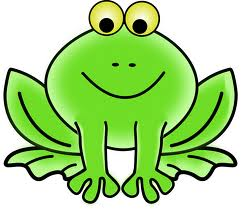 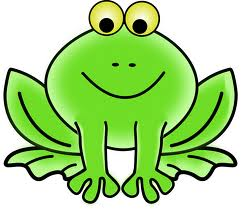 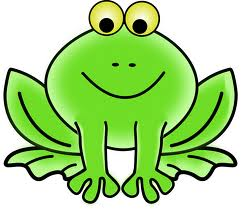 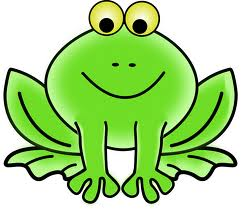 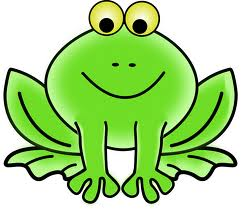 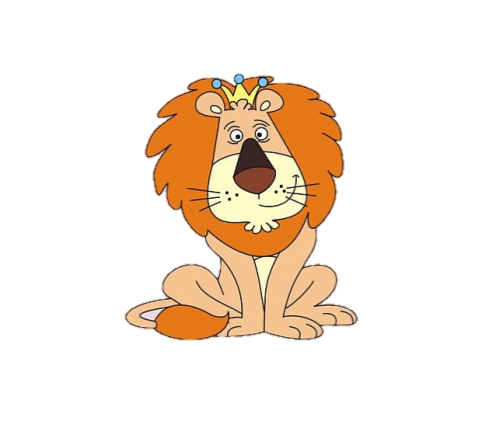 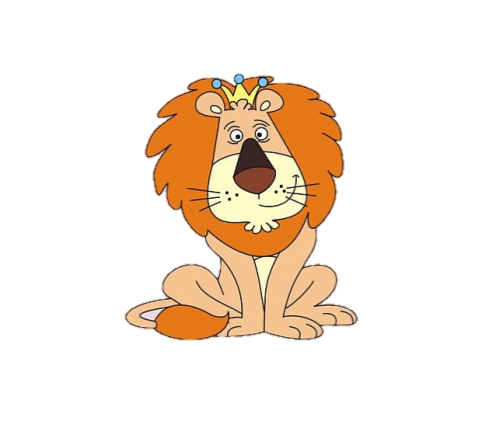 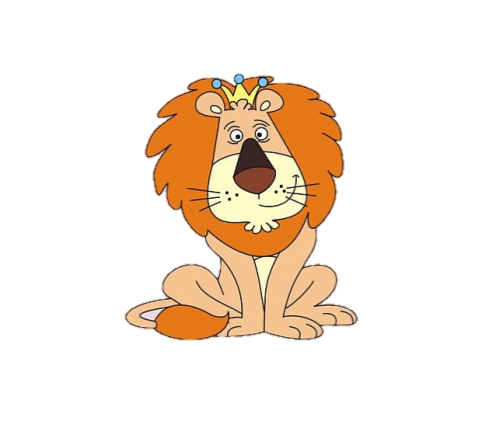 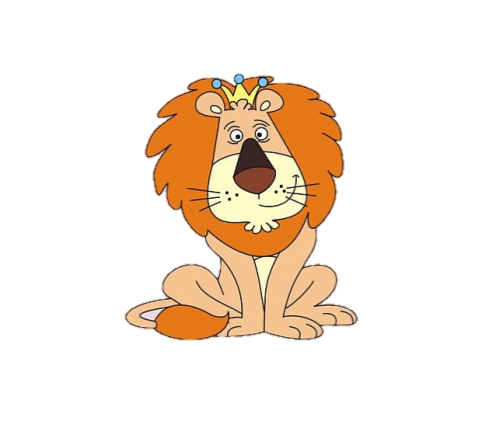 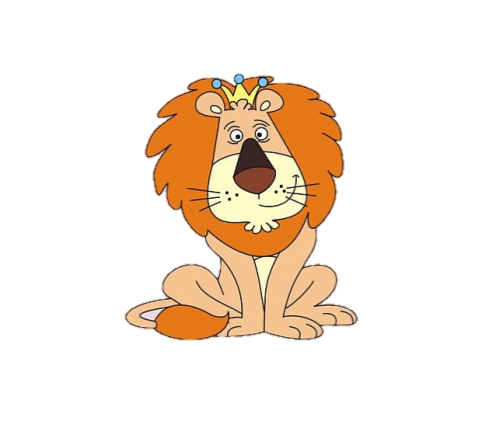 Frog
Frog
Frog
Frog
Frog
Lion
Lion
Lion
Lion
Lion
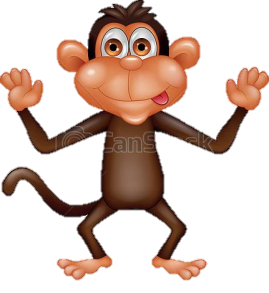 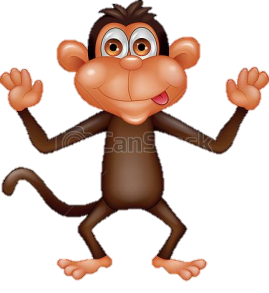 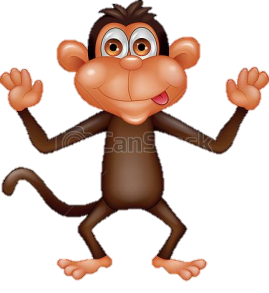 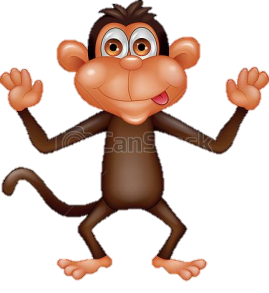 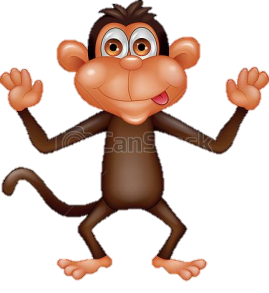 Monkey
Monkey
Monkey
Monkey
Monkey
Dog
Dog
Dog
Dog
Dog
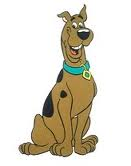 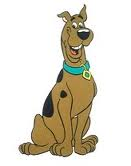 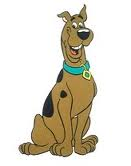 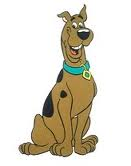 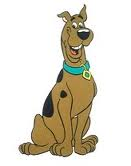